МАДОУ Детский сад «Снегурочка»Дидактическая игра по развитию речи во второй младшей группе                         «Составление загадок»Воспитатель: Волкова Ирина Александровна
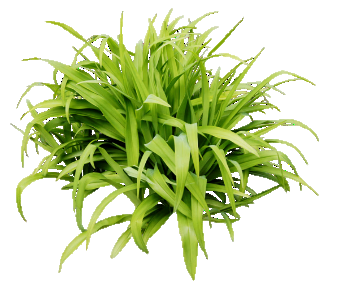 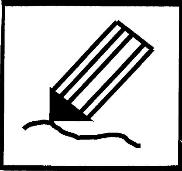 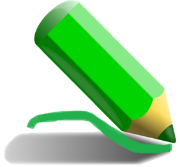 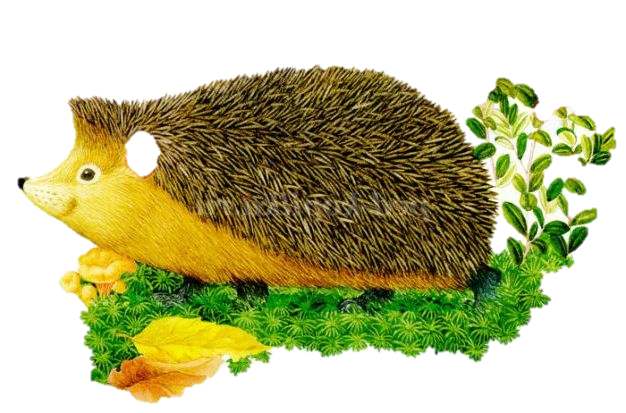 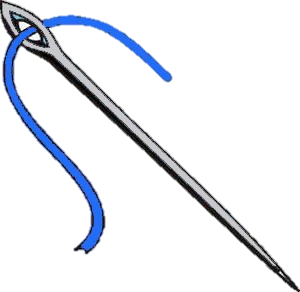 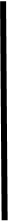 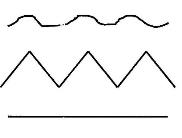 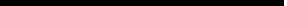 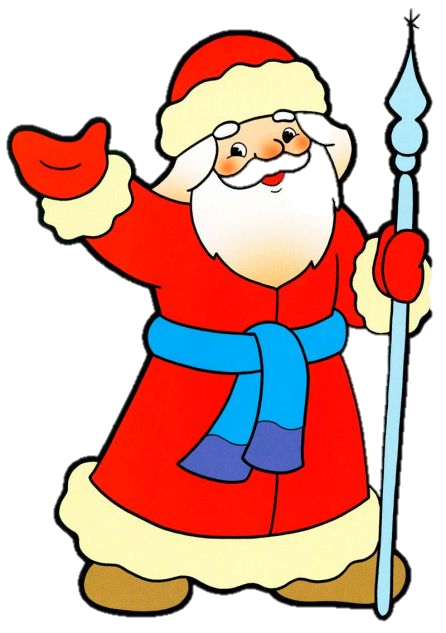 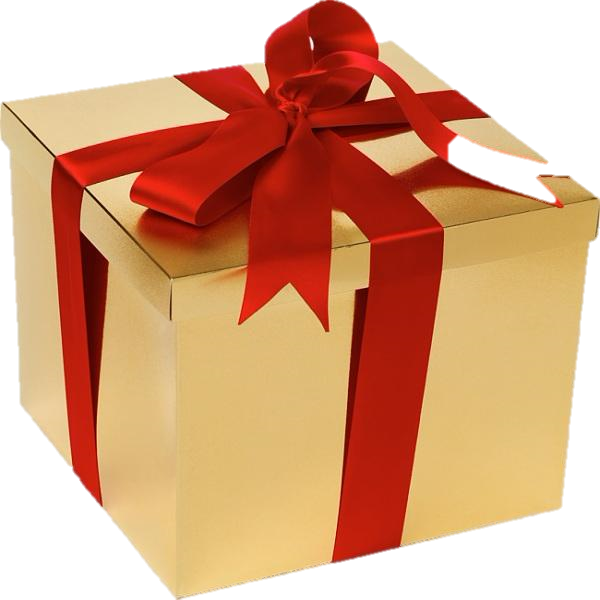 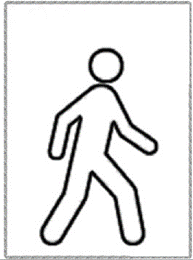 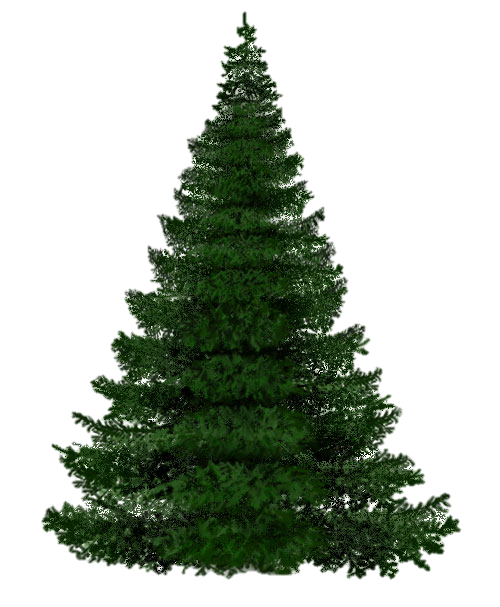